Berufspraktischer Tag Michael Pillinger
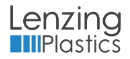 Wo : 	     	Seewalchen, Industriegebiet 2
Wann:    	21. Juni 2022
Von :       	7.00 bis 15.30 Uhr
Mittag:   	12.00 bis 12.35 Uhr
www.lenzing-plastics.com
Aus Granulat werden Kunststoffprodukte erzeugt (Folien oder Beschichtungen)
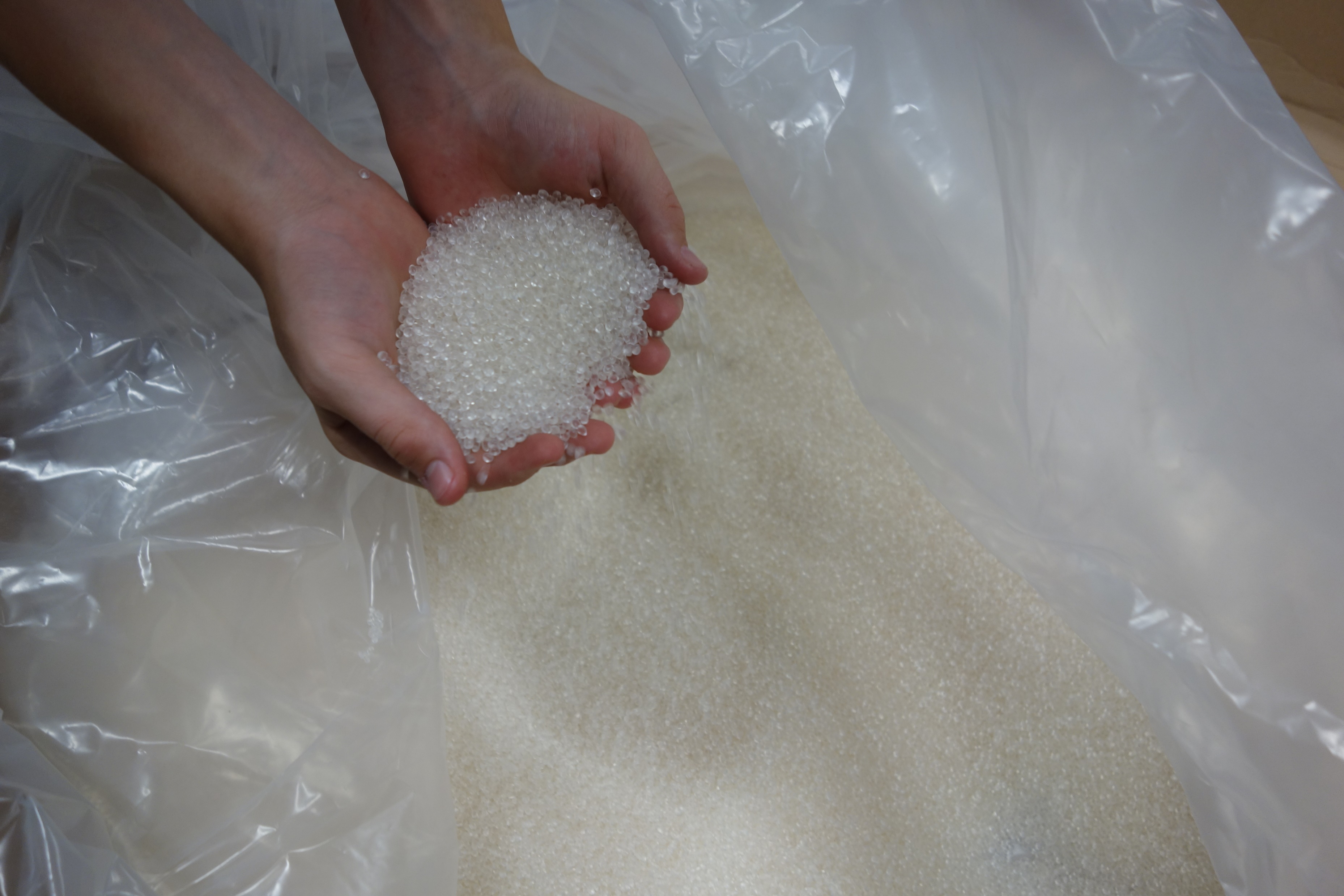 Viele verschiedene Materialen werden gebraucht
Mit diesem Zugprüfgerät habe ich gearbeitet
Gerät zur Prüfung der Wasserdichtheit
Im Heißluftofen sind viele Probekörper
Gerät mit UV Lampen: da durfte ich Muster hineinstellen
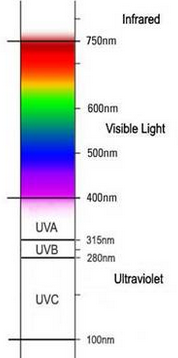 Bilder von Kunststoffprodukten aus dem Internet
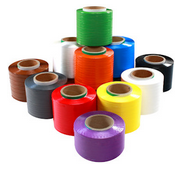 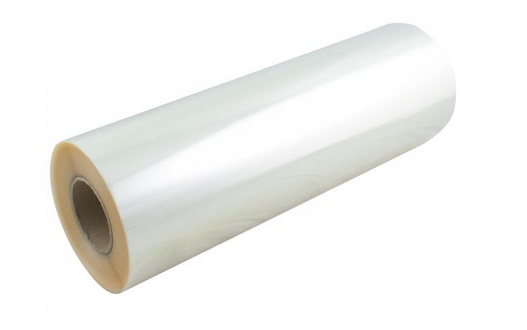